Markowitz Model
Dr. Manish Dadhich
1
Markowitz Model
It assists in the selection of the most efficient by analyzing various possible portfolios of the given securities. By choosing securities that do not 'move' exactly together, the HM model shows investors how to reduce their risk. 
Also known as Mean-Variance Model.
We all agree that holding two stocks is less risky as compared to one stock. But building the optimal portfolio is very difficult. Markowitz provides an answer to it with the help of risk and return relationship.
Determination of a set of efficient portfolios.
Selection of the best portfolio out of the efficient set.
Assumption & concept
Assumptions:
Risk of a portfolio is based on the variability of returns from the said portfolio.
An investor is always risk averse.
An investor prefers to increase consumption.
The investor's utility function is concave and increasing, due to his risk aversion and consumption preference.
Analysis is based on single period model of investment.
An investor either maximizes his portfolio return for a given level of risk or maximizes his return for the minimum risk.
An investor is rational in nature.
Concept
Concept: In developing the model, Markowitz has given up the single stock portfolio and introduced diversification.
The single stock portfolio would be preferable if the investor is perfectly certain that his expectation of higher return would turn out to be real. 
But in this era of uncertainty most of the investors would like to join Markowitz rather than single stock. It can be shown with the help of example.
4
ABC expected return: .5 x 11+ .5x17= 14
XYZ expected return: .5 x 20+ .5x8= 14
ABC variance = .5(11-14)² + .5(17-14) ²= 9
XYZ variance= .5(20-14) ² + .5(8-14) ²= 36
ABC standard deviation= 3
XYZ standard deviation= 6
Now ABC and XYZ have same expected return of 14 % but XYZ stock is much more risky as compared to ABC because the standard deviation is much more high.
Suppose the investor holds 2/3 of ABC and 1/3 of XYZ the return can be calculated as follows:
                                     Rp=∑X₁ R₁
6
Let us calculate the expected return for both possibilities 

Possibility 1= 2/3 x 11 + 1/3 x 20 = 14
possibility 2= 2/3 x 17 + 1/3 x 8 = 14

In both the cases the investor stands to gain if the worst occurs, than by holding either of security individually.

Holding two securities may reduce portfolio risk too.

The portfolio risk can be calculated with the help of following formula.
Ϭp= √ X₁²Ϭ₁² + X₂²Ϭ₂² + 2 X₁ X₂( r₁₂ Ϭ₁Ϭ₂)
Where,
         Ϭp= std. deviation of portfolio
         X₁= proportion of stock X₁
         X₂= proportion of stock X₂
         Ϭ₁= std. deviation of stock X₁
         Ϭ₂= std. deviation of stock X₂
         r₁₂= correlation coefficient of both stocks
8
r₁₂=   covariance of X₁₂ 
              Ϭ₁ Ϭ₂


Using the same example given in the return analysis , the portfolio return can be estimated 
Cov of X₁₂= 1/N ∑(R₁ - Ṝ₁) (R₂ - Ṝ₂) 
                = ½ [(11-14)(20-14) + (17-14)(8-14)] 
                = -18
Now r = -18/6x3 = -1
In this example the correlation coefficient is -1.0.That means there is perfect negative correlation between the two and the return moves in opposite direction. If the correlation is +1 it means securities will move in same direction and if it is zero the return of both the securities is independent. Thus the correlation between two securities depend upon the covariance between the two securities and the standard deviation of each security.
Ϭp  =    √ X₁²Ϭ₁² + X₂Ϭ₂² + 2 X₁ X₂( r₁₂ Ϭ₁Ϭ₂) 	     				_________________________________        =   √ (2/3)² x 9 + (1/3)² x 36 + 2x 2/3 x 1/3 (-1x3x6) 
       = √ 4+4-8 = 0
The portfolio risk is nil here.
10
The change in portfolio proportions can change the portfolio risk. Taking same example of ABC and XYZ stock, the portfolio std. deviation is calculated for different proportions.
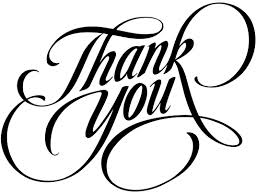 12